ASSET MAPPING DATABASE TRAINING
11/12/2012
Collaborative for Neighborhood Transformation
11/12/2012
Getting To The Database
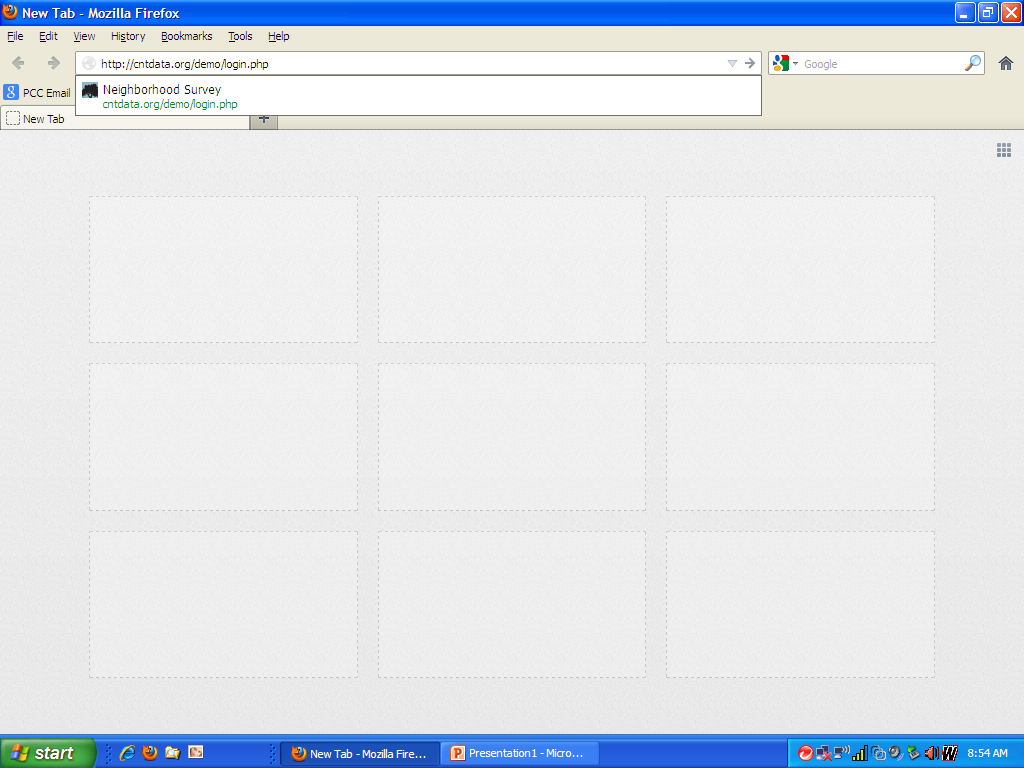 11/12/2012
Enter URL
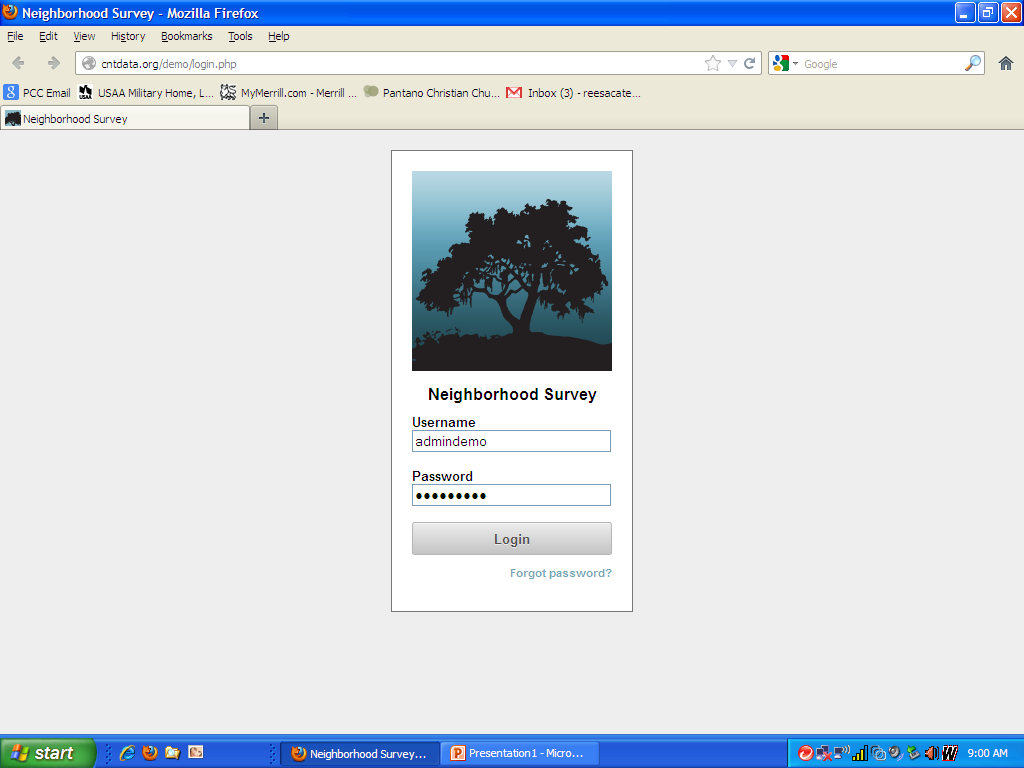 11/12/2012
Enter User Name
Enter Password

Click Login
11/12/2012
Setting Up Your Neighborhood(s)
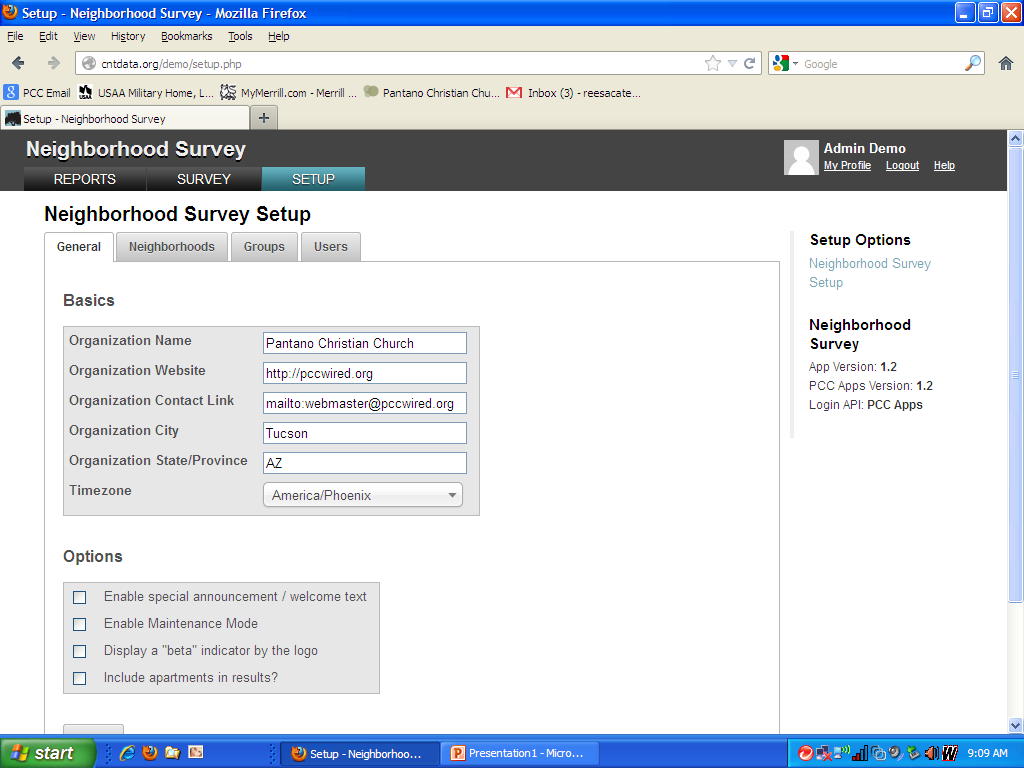 11/12/2012
Currently Administered
By PCC
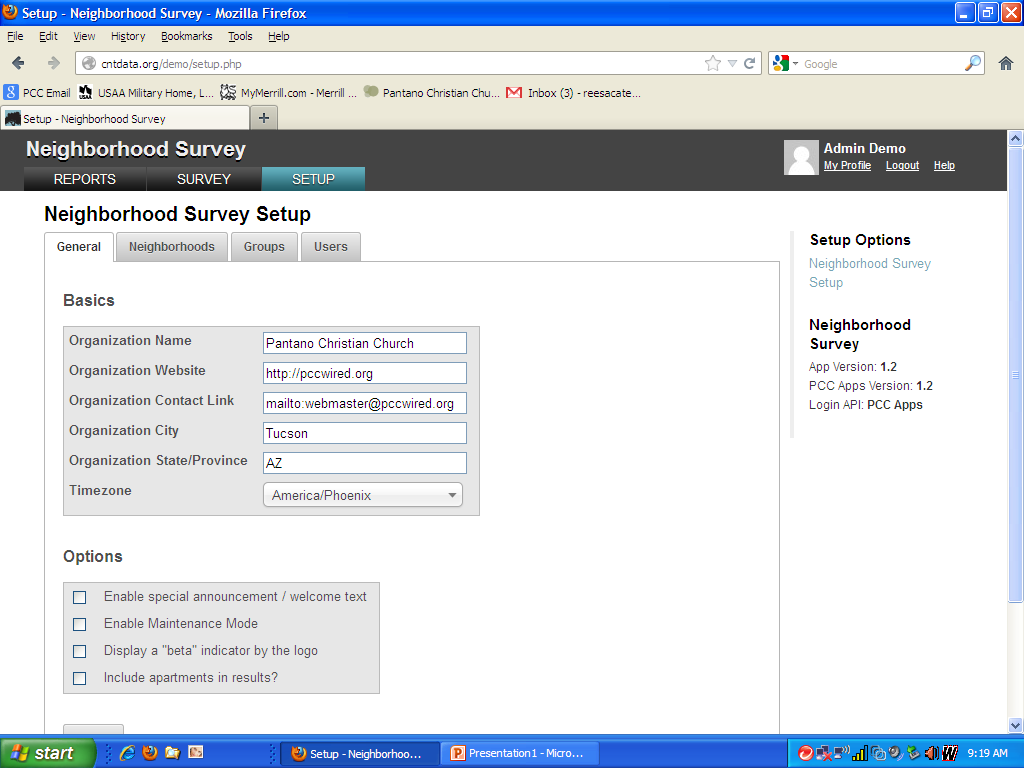 11/12/2012
Click On Neighborhoods
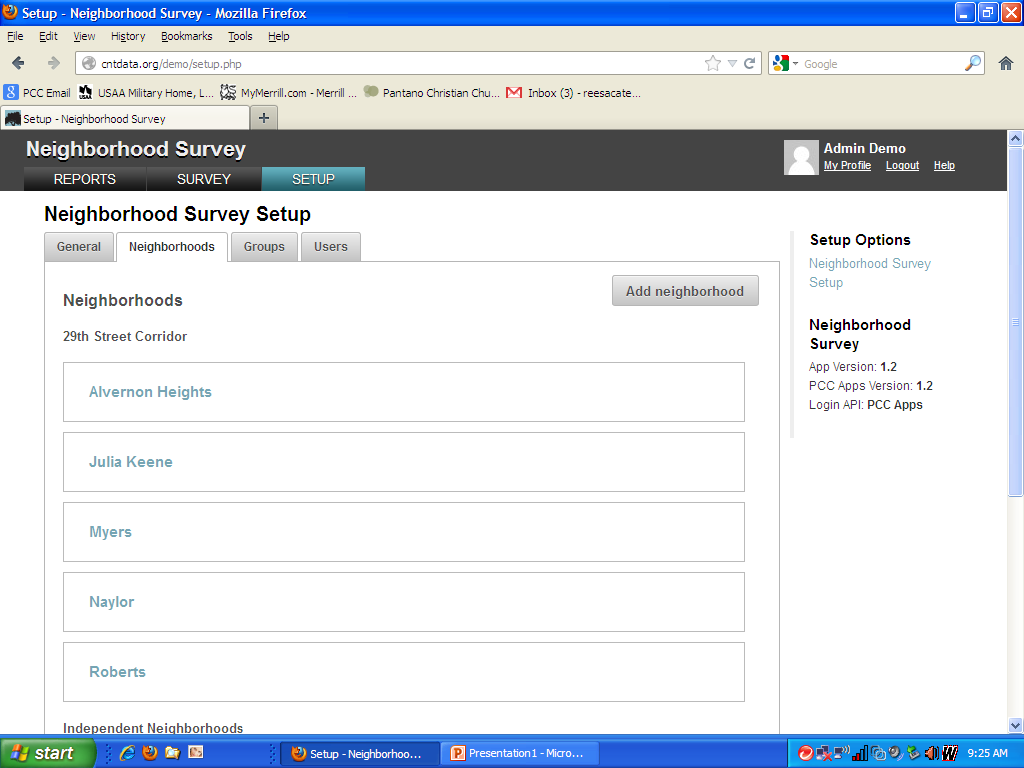 11/12/2012
Click On Add neighborhood
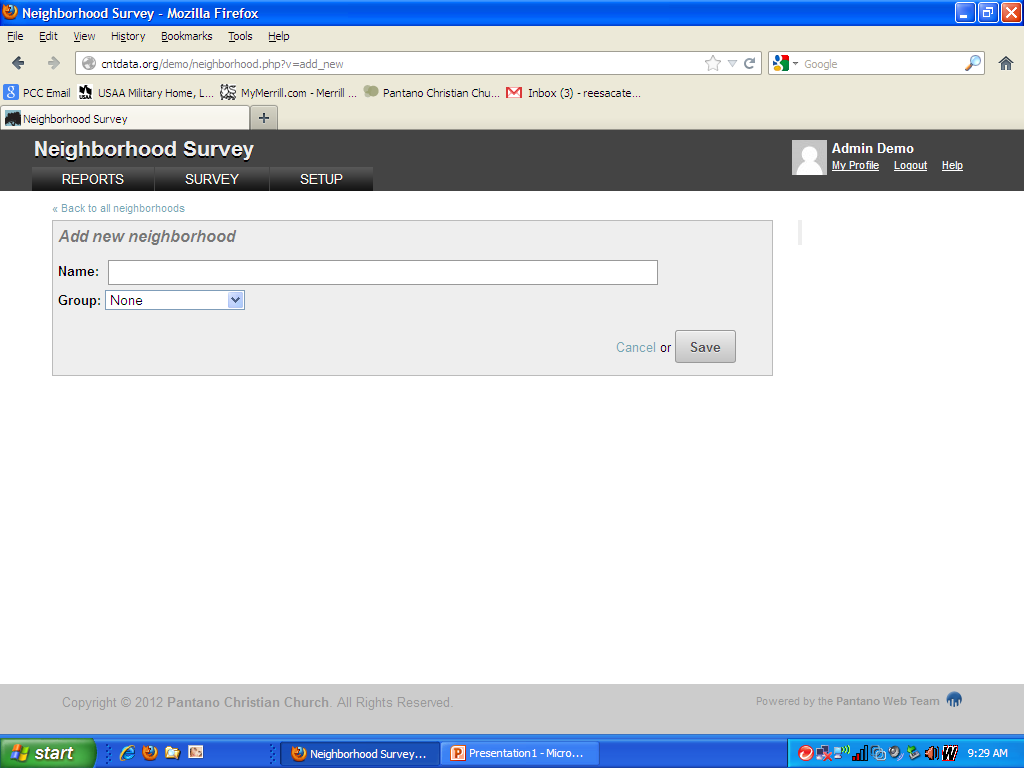 11/12/2012
Used When A Church
Is Serving Multiple 
Neighborhoods That Are 
Contiguous or Are a Coalition
Enter Neighborhood Name
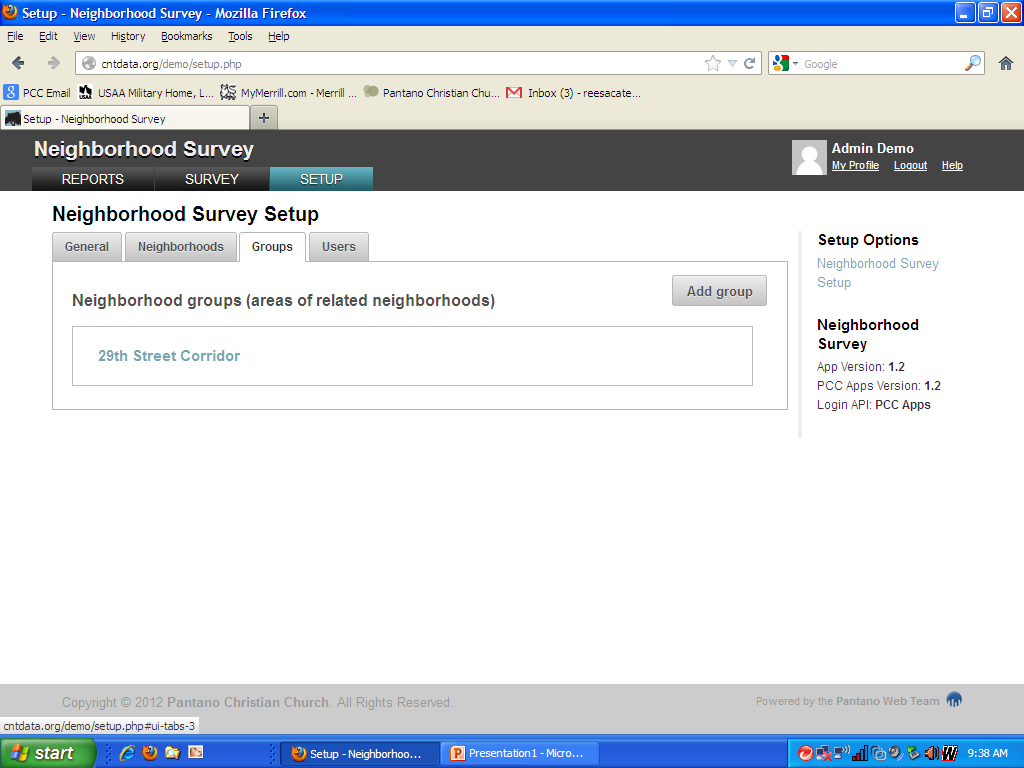 11/12/2012
An Example of Groups Where Data can
Is Integrated From Multiple Neighborhoods
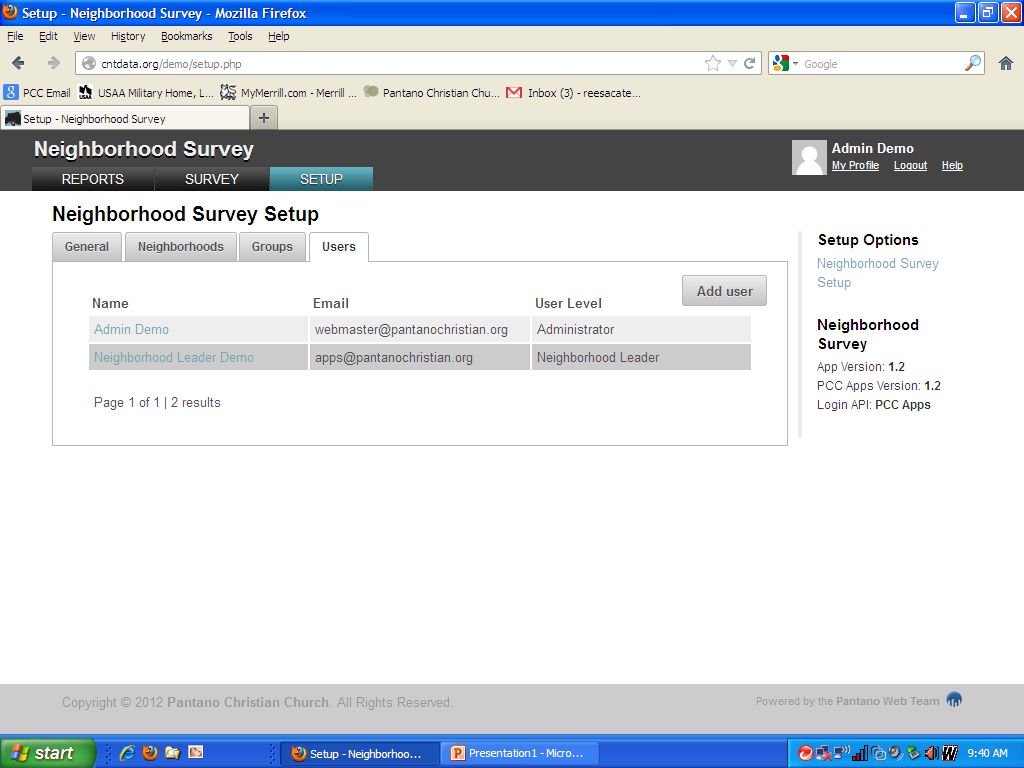 11/12/2012
Click on Users
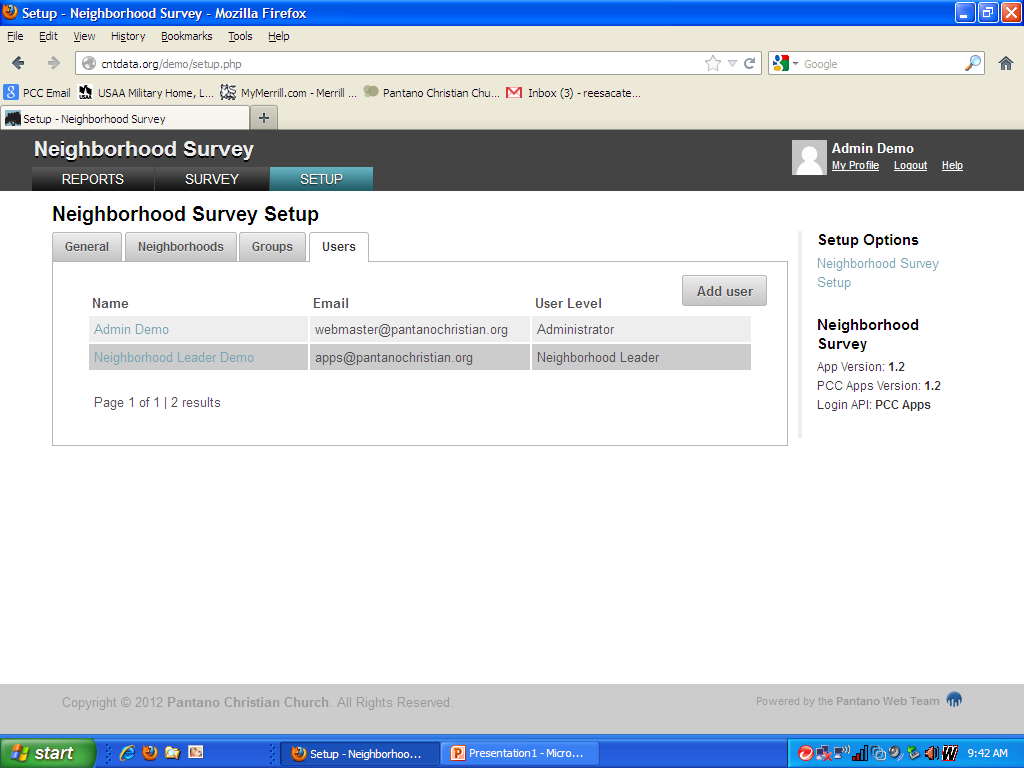 11/12/2012
Click On Add User
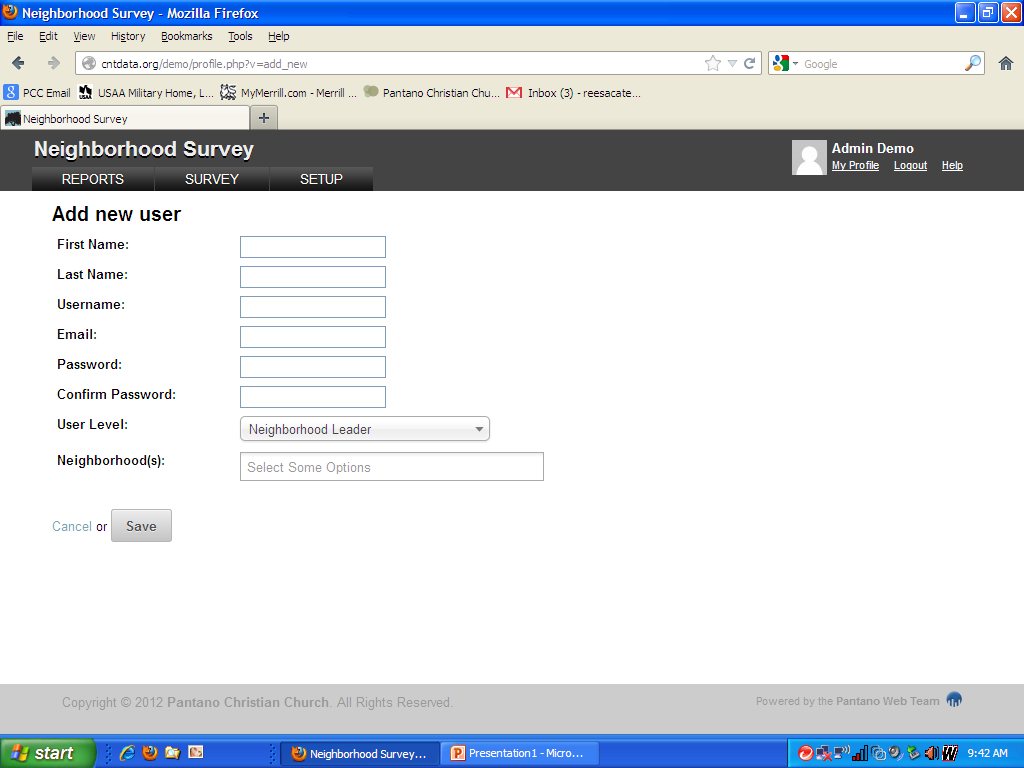 11/12/2012
Fill In Data
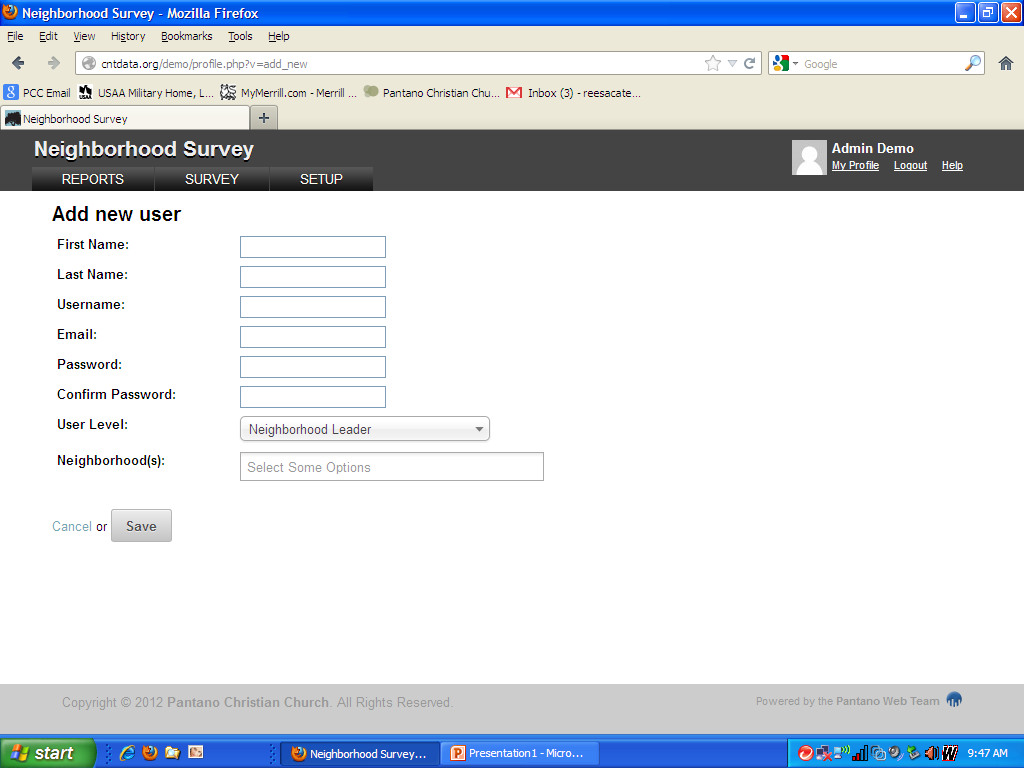 11/12/2012
Click On Drop Down
For User Level
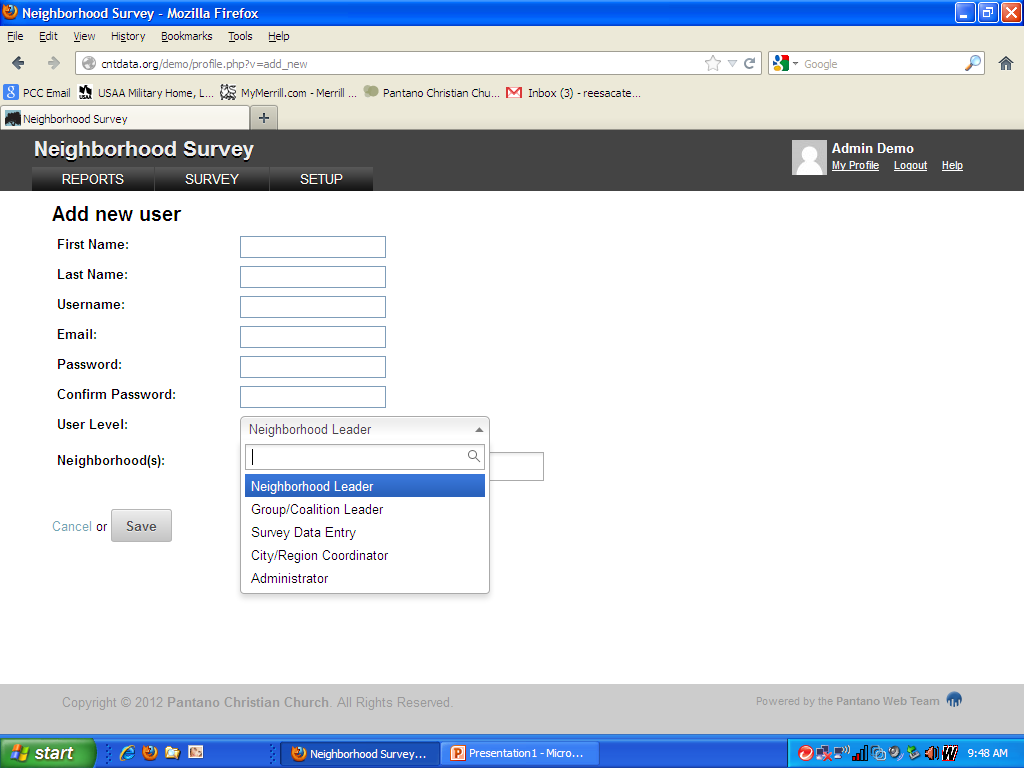 11/12/2012
Choose A Level
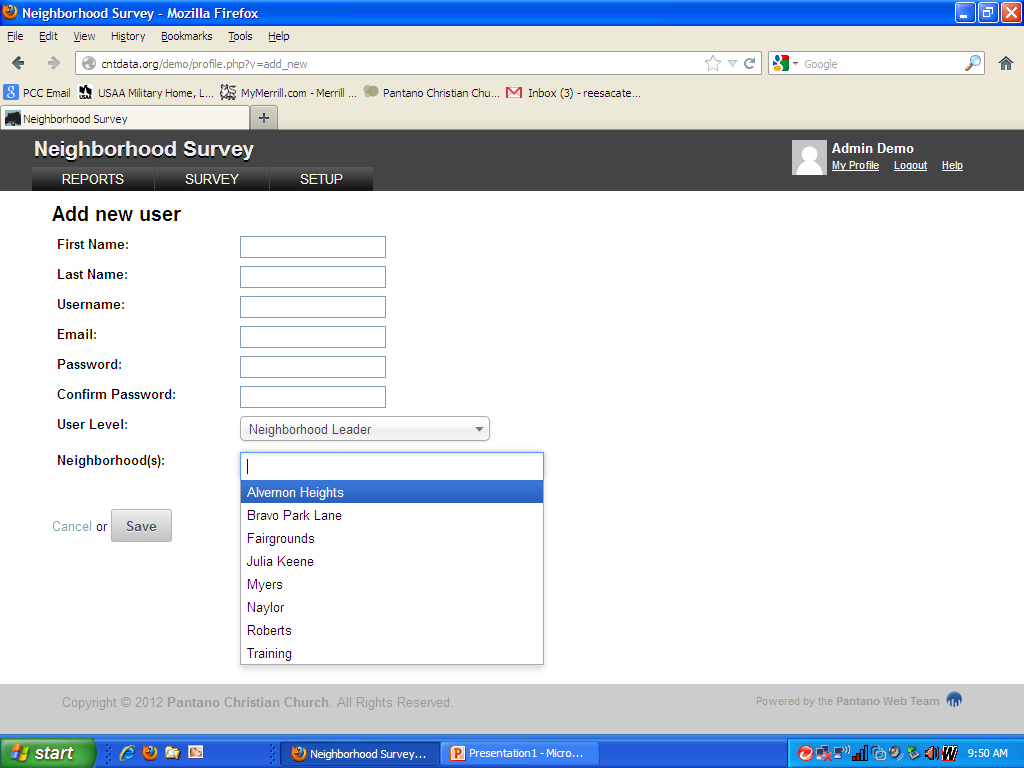 11/12/2012
Choose a Neighborhood
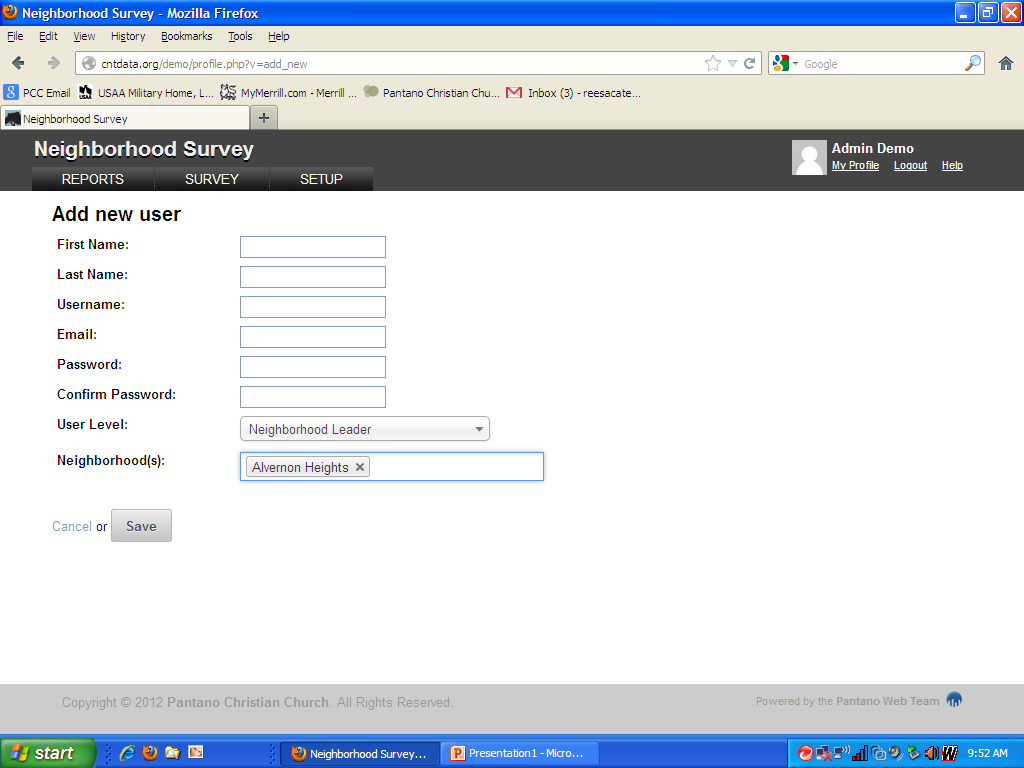 11/12/2012
Click Save
11/12/2012
Entering Survey Data
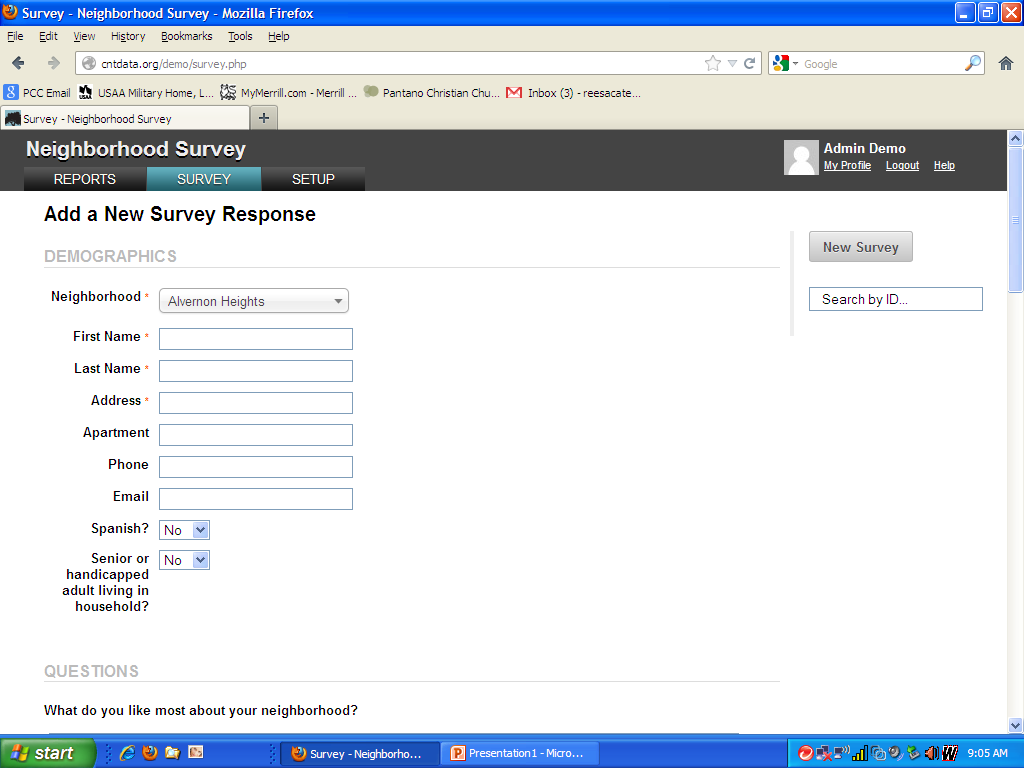 11/12/2012
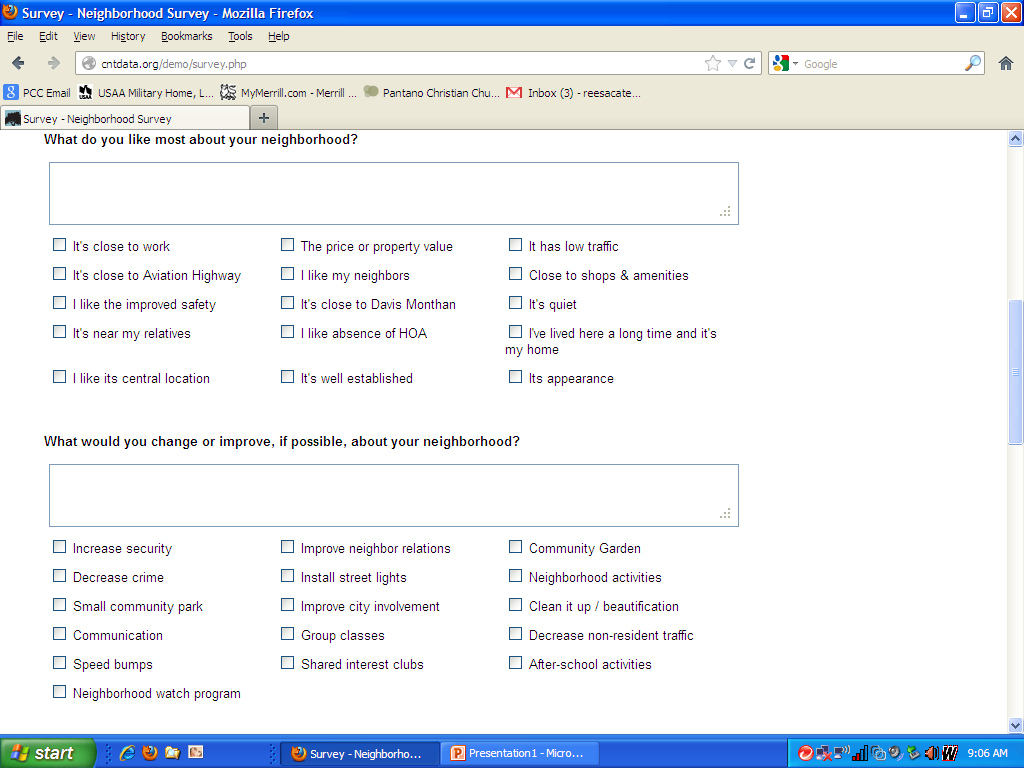 11/12/2012
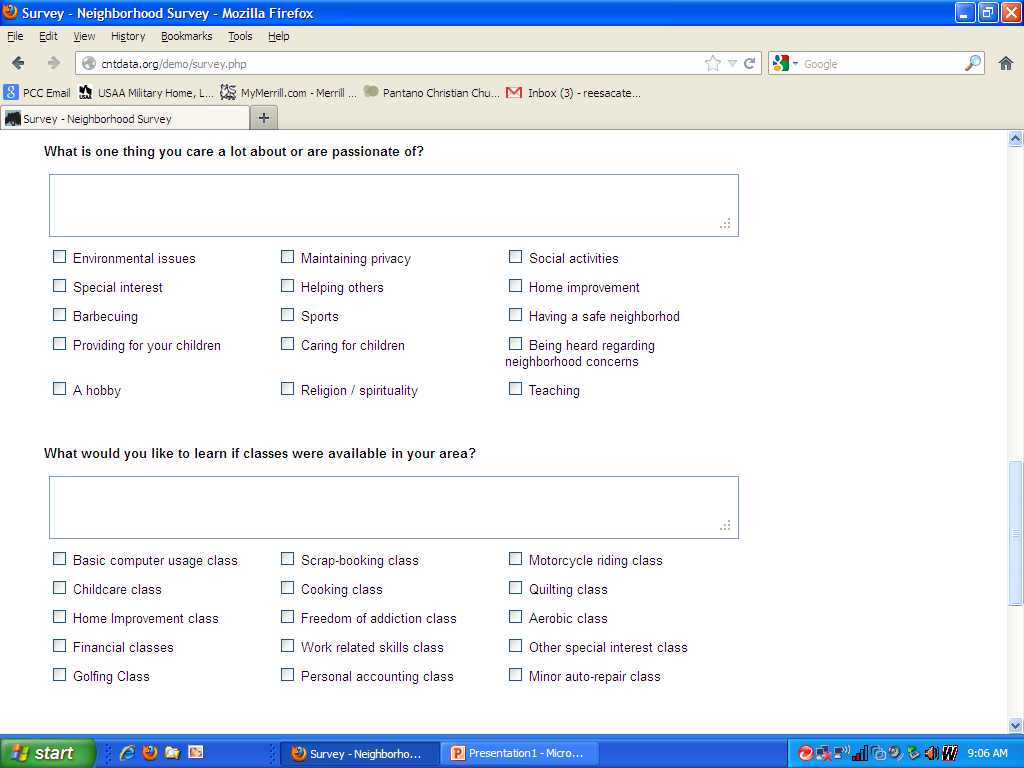 11/12/2012
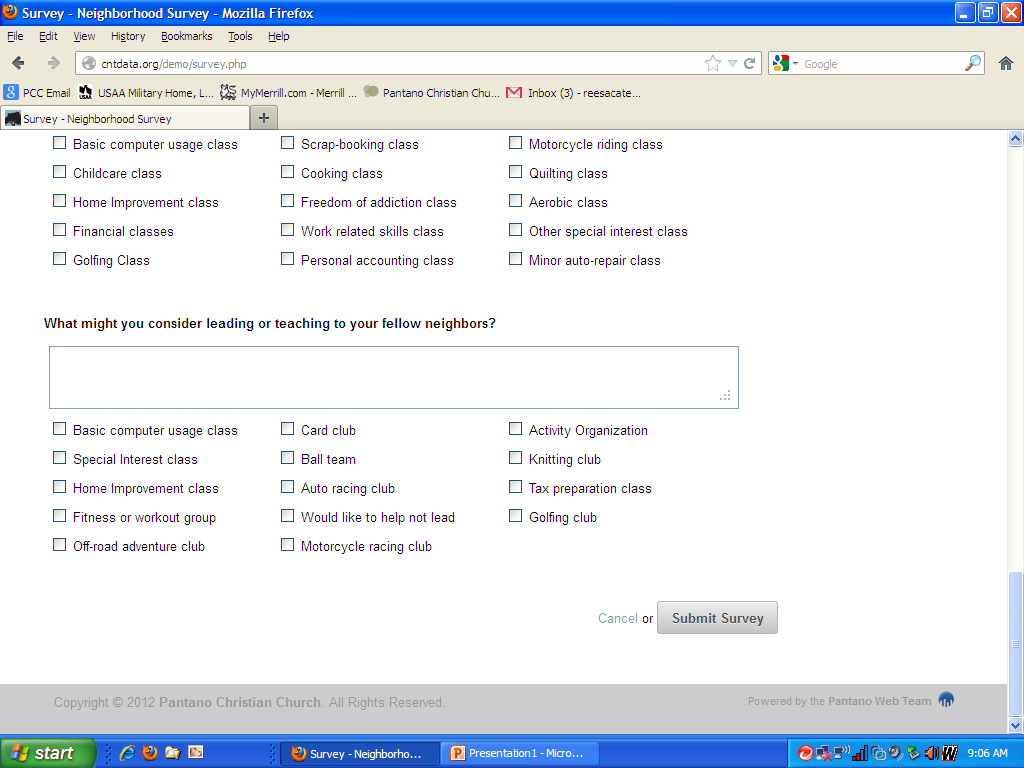 11/12/2012
Enter All The Information
And Click Submit Survey
11/12/2012
Using The Database
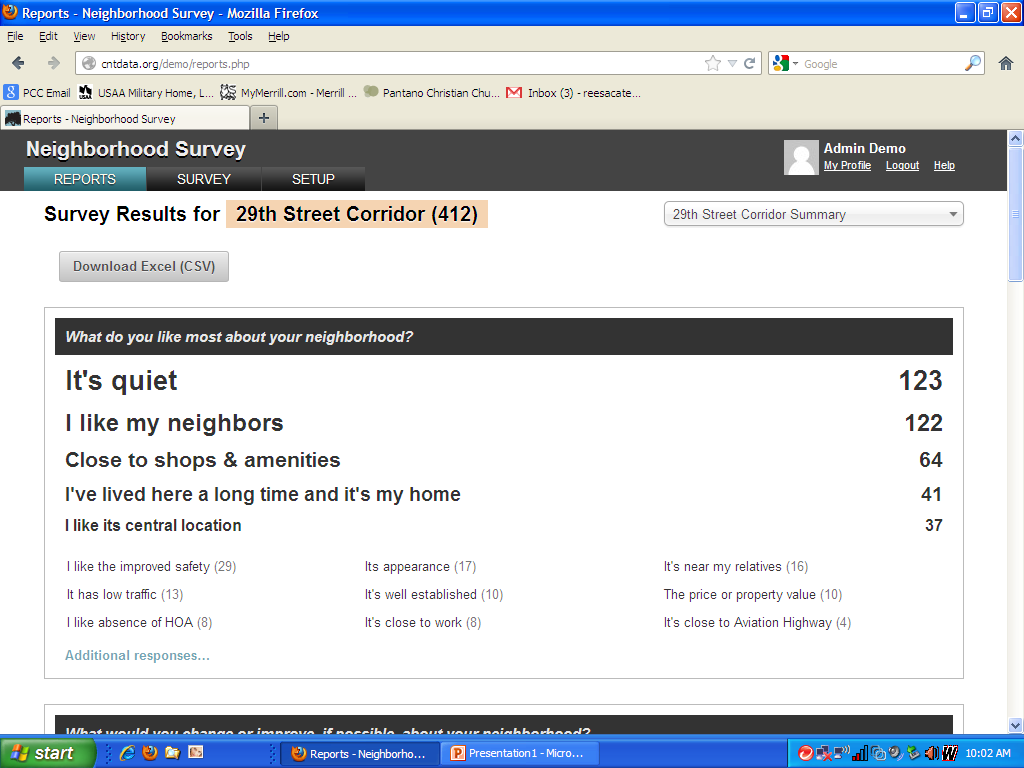 11/12/2012
Click On Reports
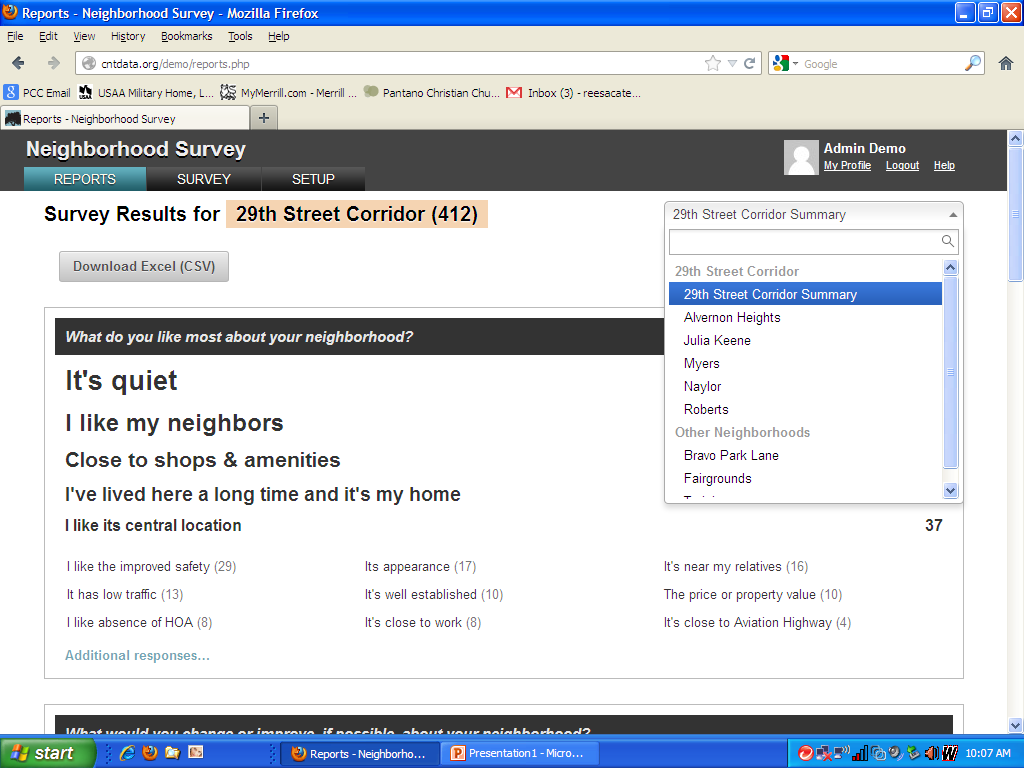 11/12/2012
Click On Drop Down And
Choose Neighborhood
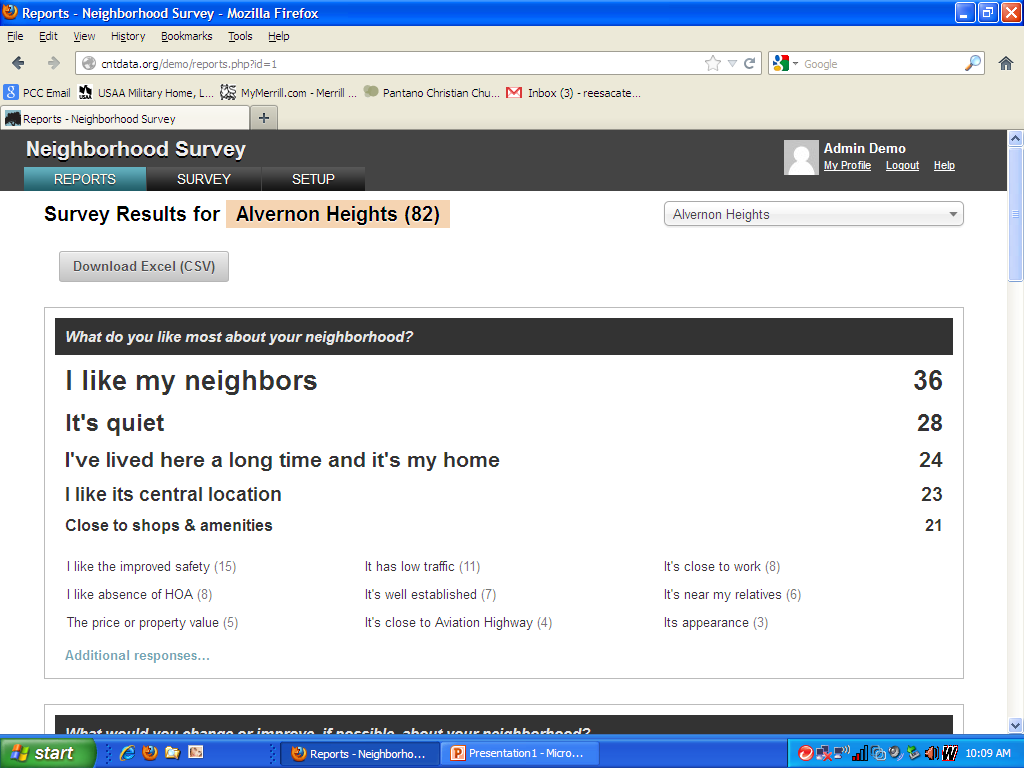 11/12/2012
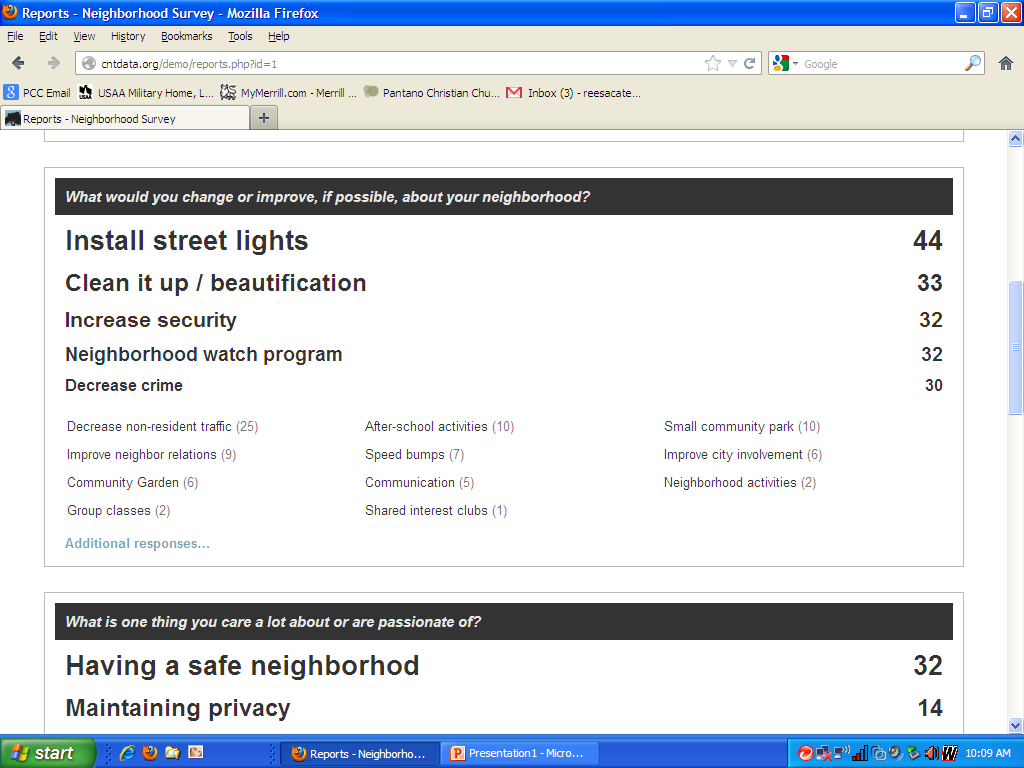 11/12/2012
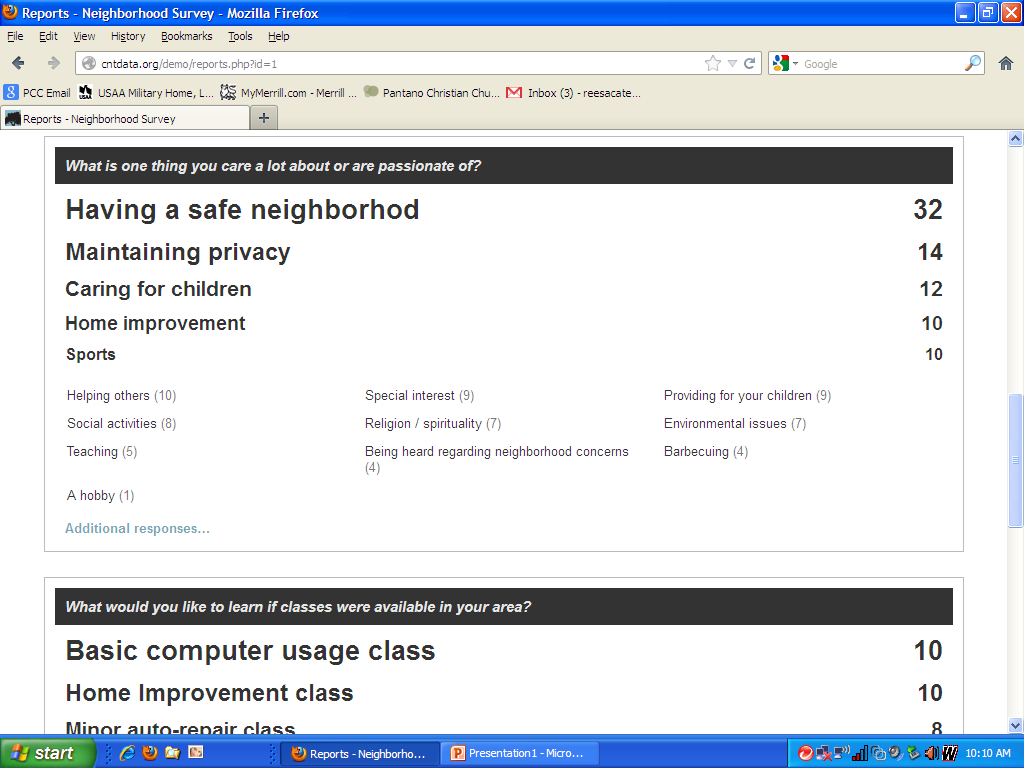 11/12/2012
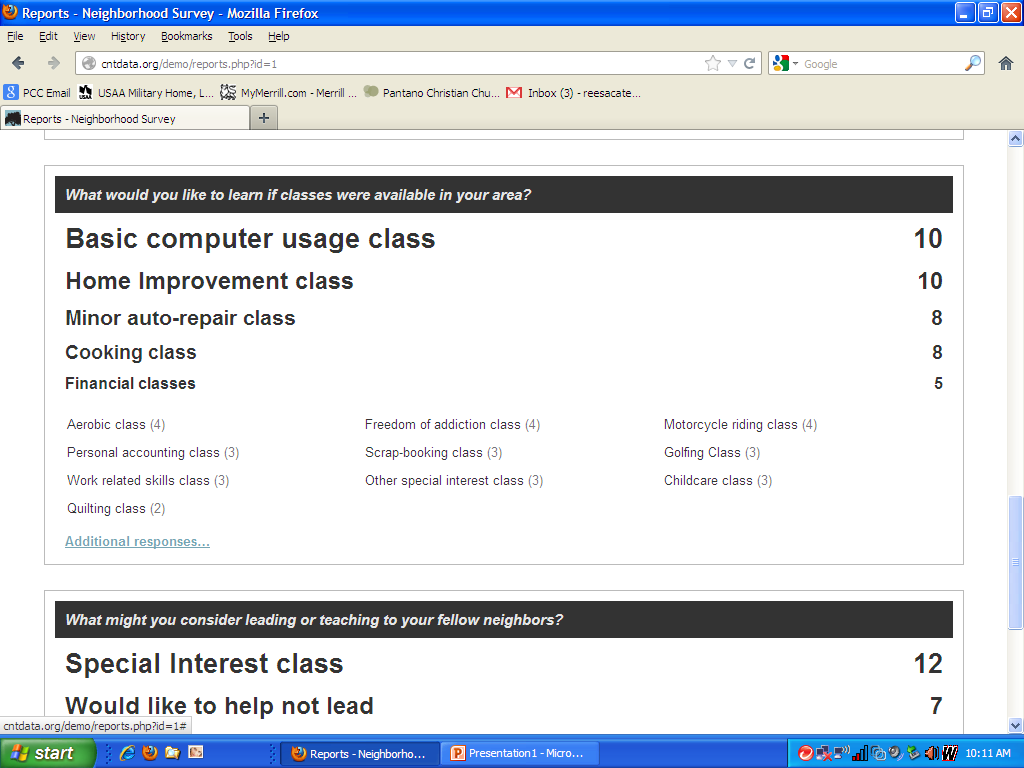 11/12/2012
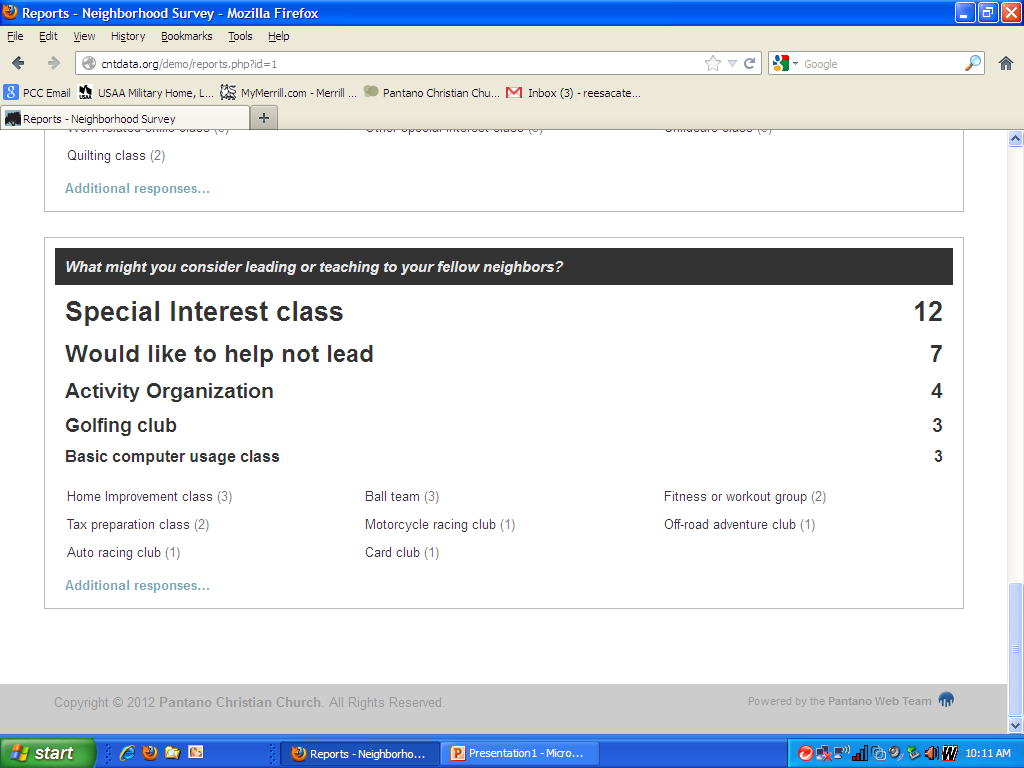 11/12/2012
11/12/2012
Aligning Assets With Summary Data
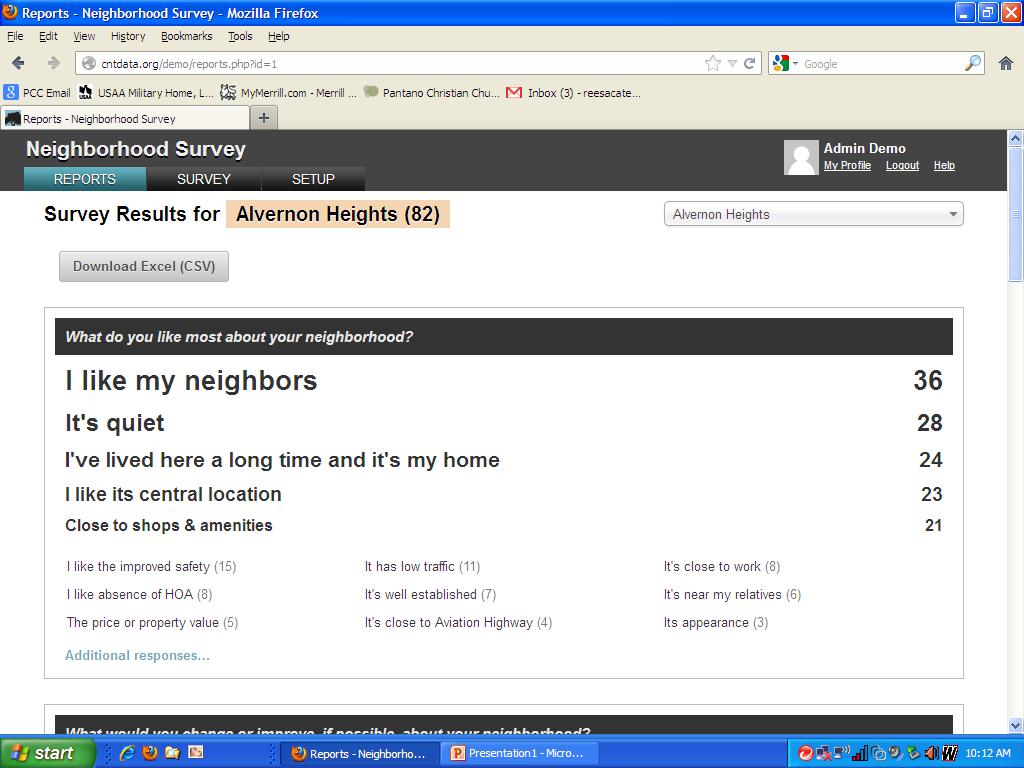 11/12/2012
Click Download Excel (CSV)